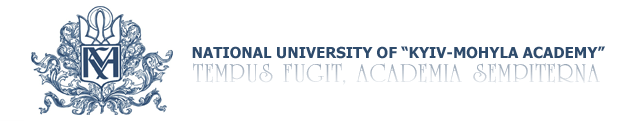 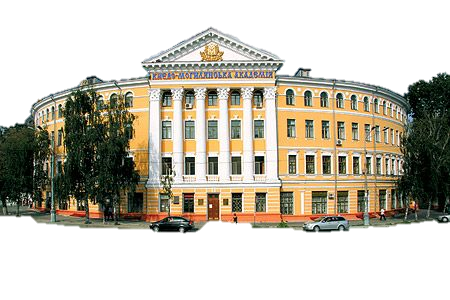 History
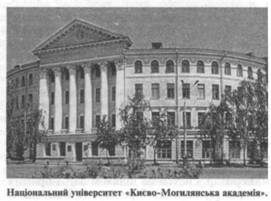 1615  October 15 is Official Day of the Founding of Kyiv-Mohyla Academy 1632 Kyiv Brotherhood School and Kyiv Lavra School merged, and Kyiv Brotherhood College established by St. Petro Mohyla1658 Kyiv-Mohyla College is granted legal status of a higher school and the title «Academy» (according to Hadiatska Uhoda, ratified by the Sejm of Rzeczpospolita in May, 1659)
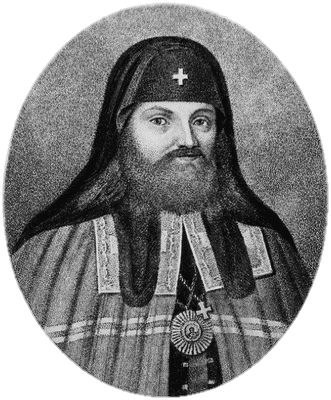 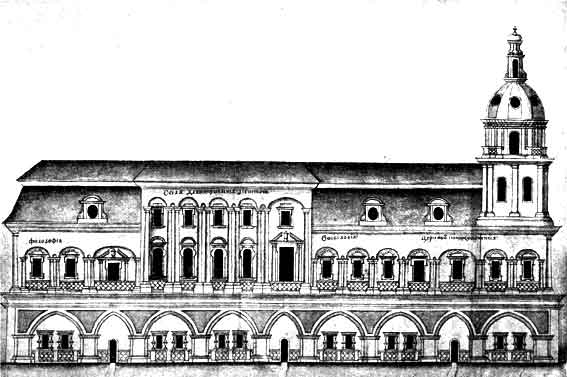 1991 Decree of the Chairman of the Ukrainian Verkhovna Rada «On the revival of Kyiv-Mohyla Academy on its historic territory as an independent Ukrainian institution of higher education — University of Kyiv-Mohyla Academy» issued.Vyacheslav Briukhovetskyi, Doctor of Philology, nominated UKMA president (September 19)1992 University of «Kyiv-Mohyla Academy» officially opened; the first entrants accepted as students (August 24) 1994 Decree of the President of Ukraine awarding «Kyiv-Mohyla Academy» the status of a «National University» (May 19)1994 NaUKMA accredited at the fourth (highest) level of university accreditation (June 30)
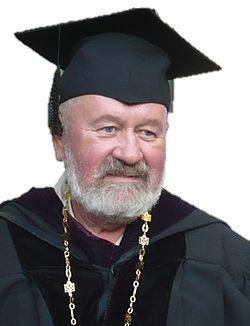 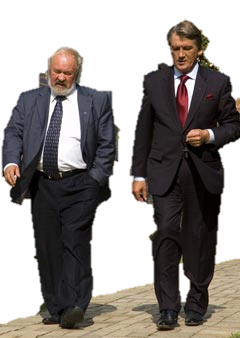 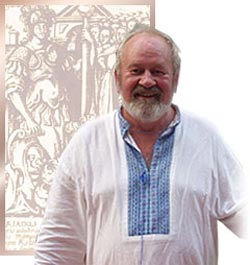 2007 The Tetiana and Omelyan Antonovych Library opened (May 24)2007 The 16th session of the NaUKMA Academic Conference elects a new NaUKMA president — Dr. Serhiy Kvit (June 29)2009 NaUKMA granted a title of self-ruling (autonomous) Research University (Resolution № 799, Cabinet of Ministers of Ukraine) (July 29)
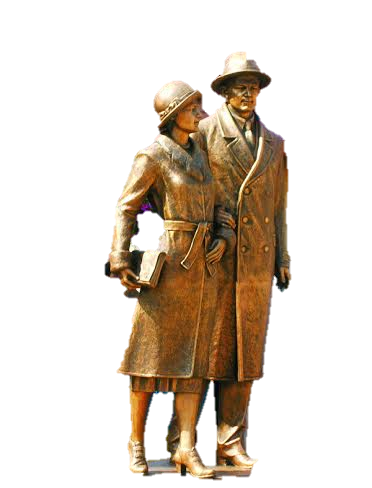 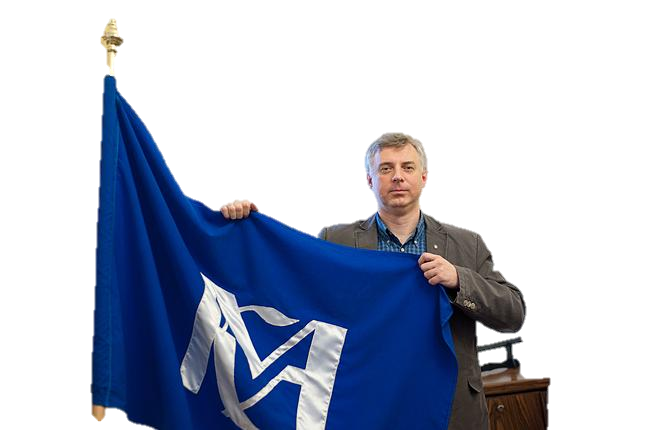 FiguresDuring the period of its prosperity (17–18th centuries), Kyiv-Mohyla Academy considerably influenced the intellectual, scientific, educational, cultural and spiritual life of Ukraine.Its alumni shaped social and political views, influenced the national consciousness of Ukrainians.
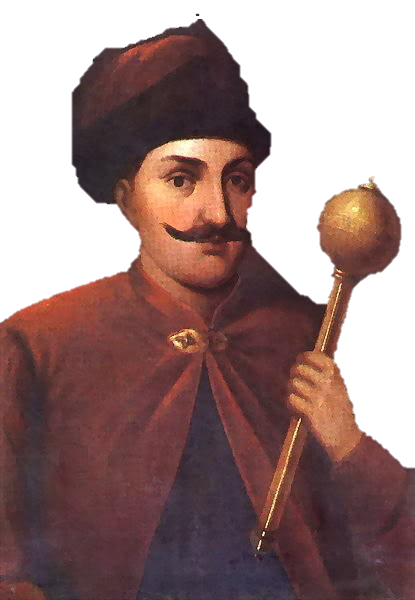 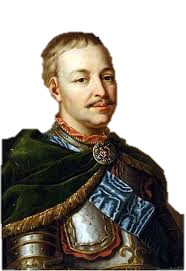 Departments
FACULTY OF HUMANITIES— History— Literature and Foreign Languages— Philosophy and Religious Studies— Ukrainian LanguageFACULTY OF ECONOMICS— Economic Theory— FinanceFACULTY OF COMPUTER SCIENCES— Mathematics— Multimedia Systems— Network Technologies FACULTY OF SOCIAL SCIENCES AND SOCIAL TECHNOLOGIES— Political Science— PR Studies— Psychology and Pedagogics— SociologyFACULTY OF NATURAL SCIENCES— Biology— Chemistry— Physics and Mathematics  FACULTY OF LAW— Applied Legal Studies— International Law— Legal Philosophy and Constitutional Law— Jean Monnet Chair in European Union Law
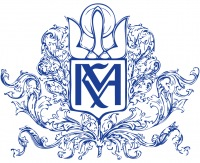 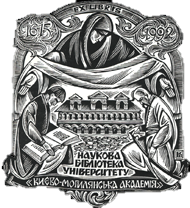